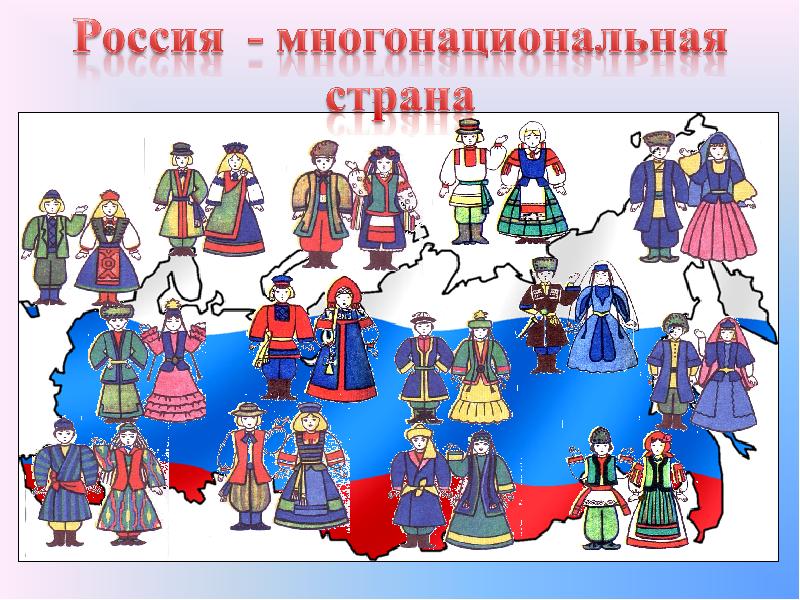 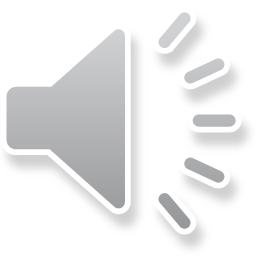 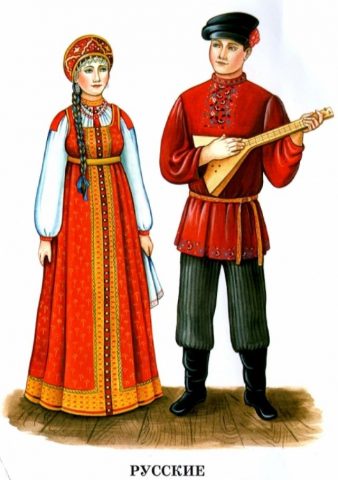 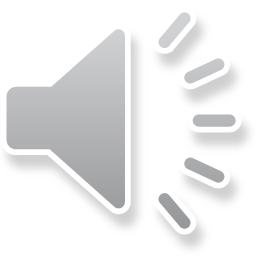 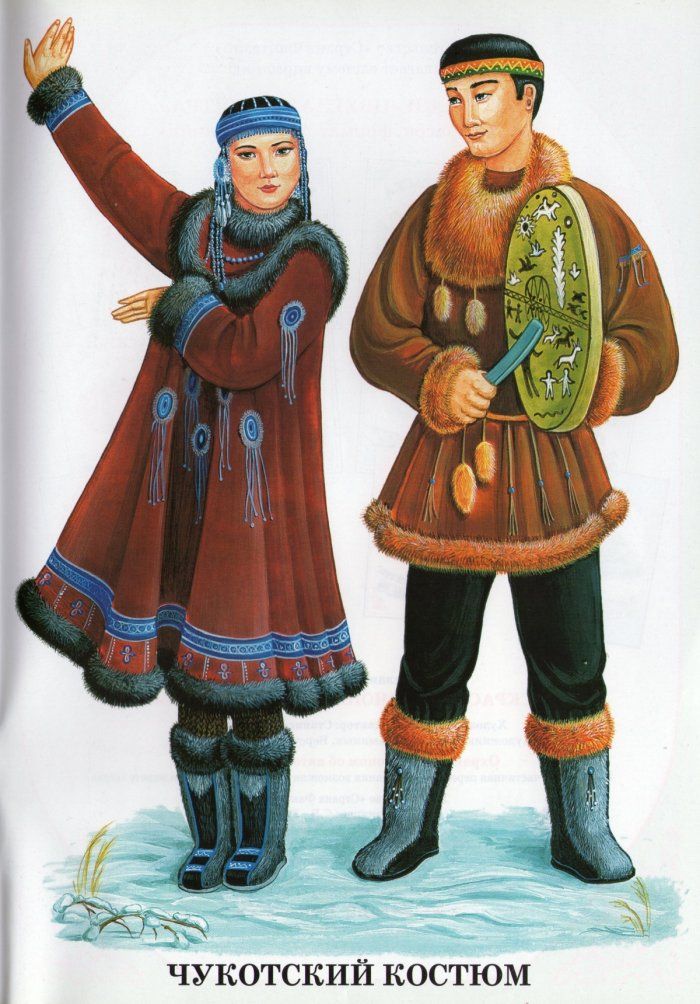 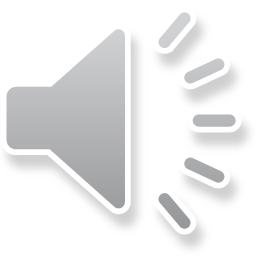 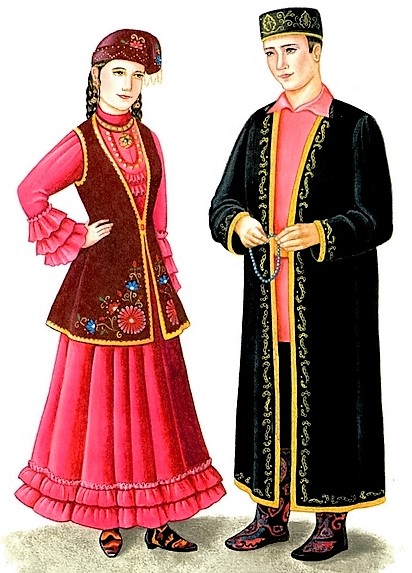 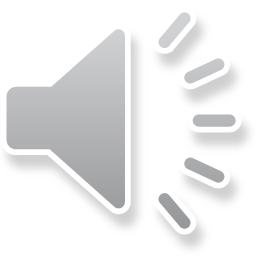 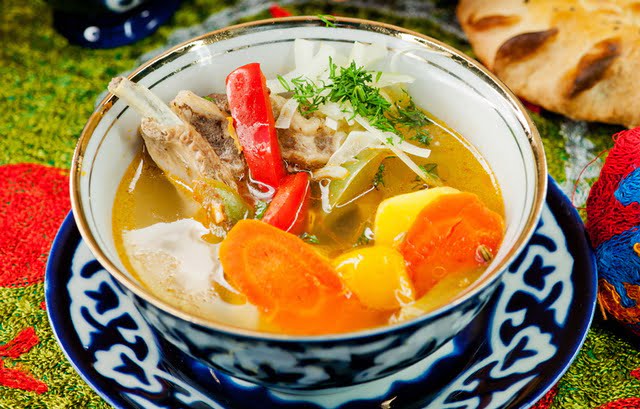 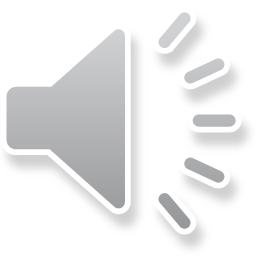 ЧАК-ЧАК
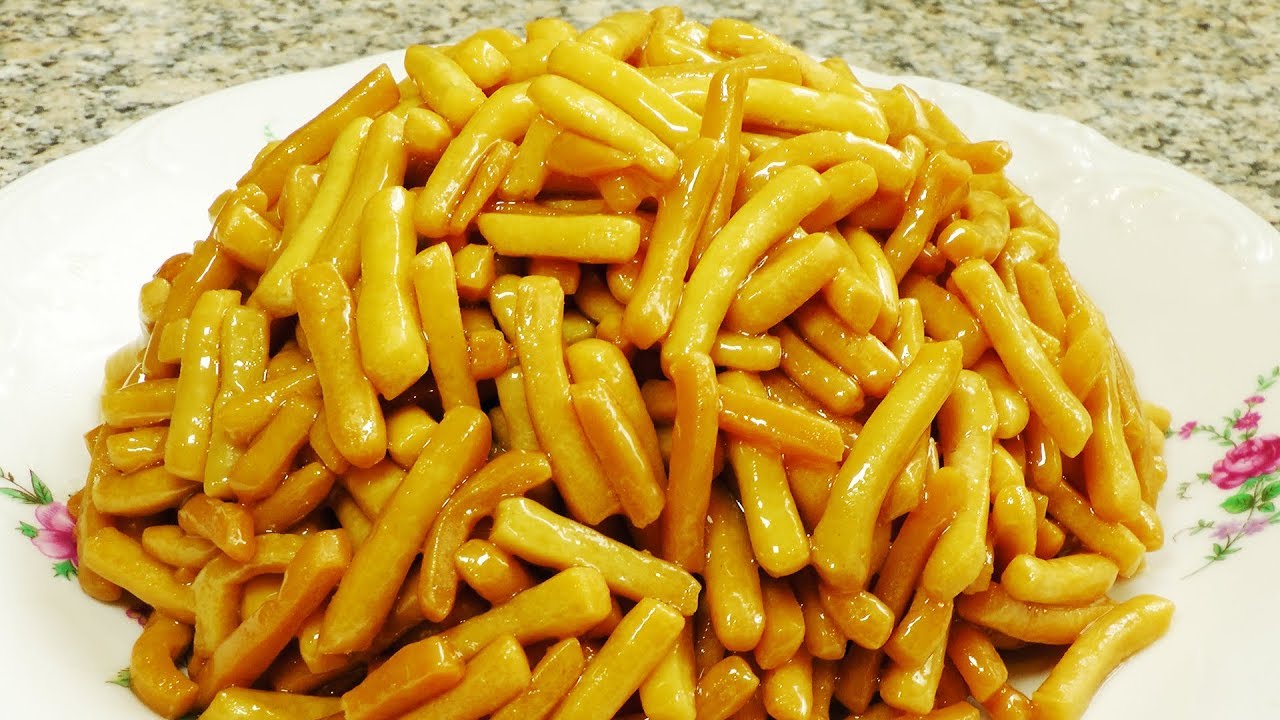 ШУРПА
САБАНТУЙ
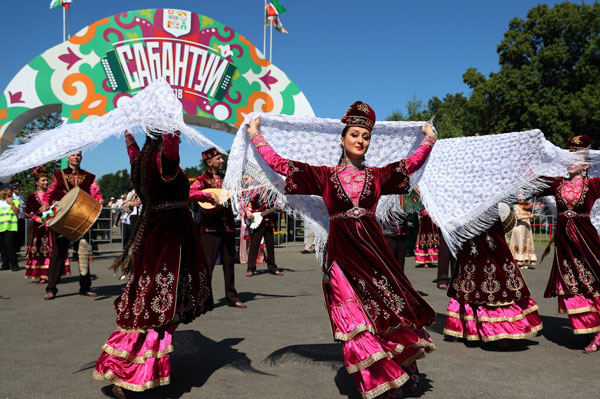 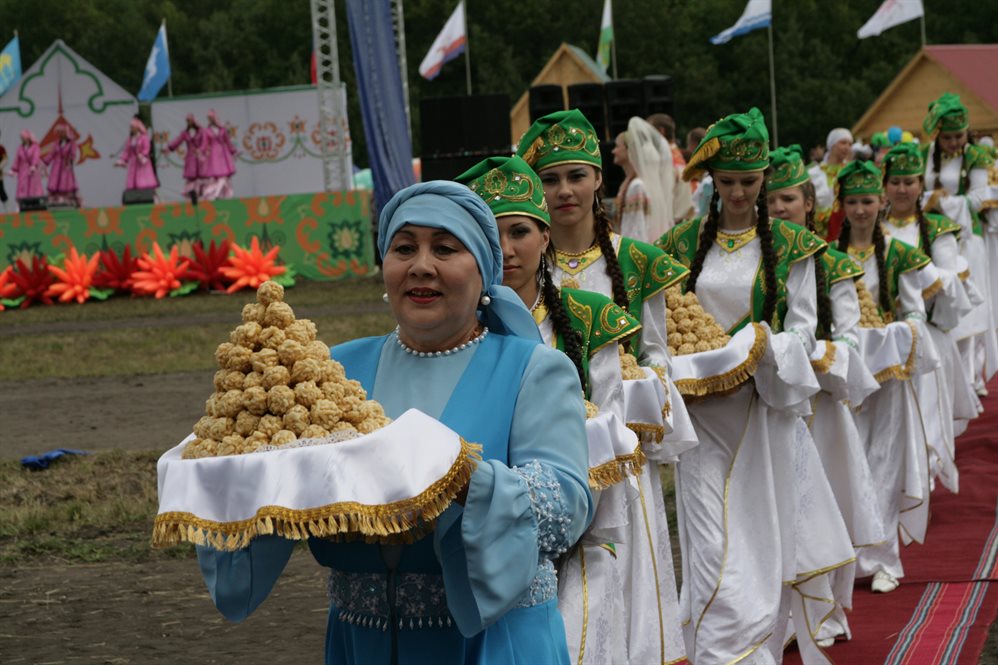 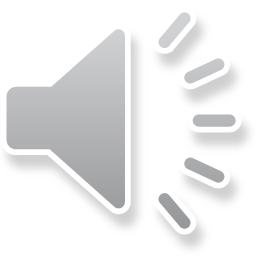 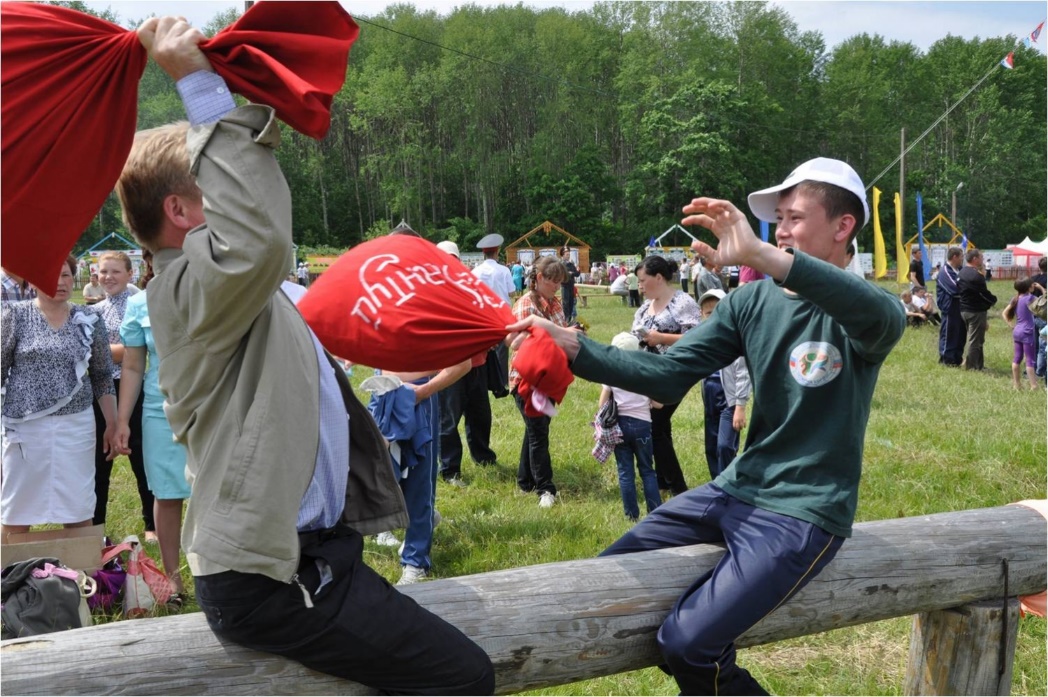 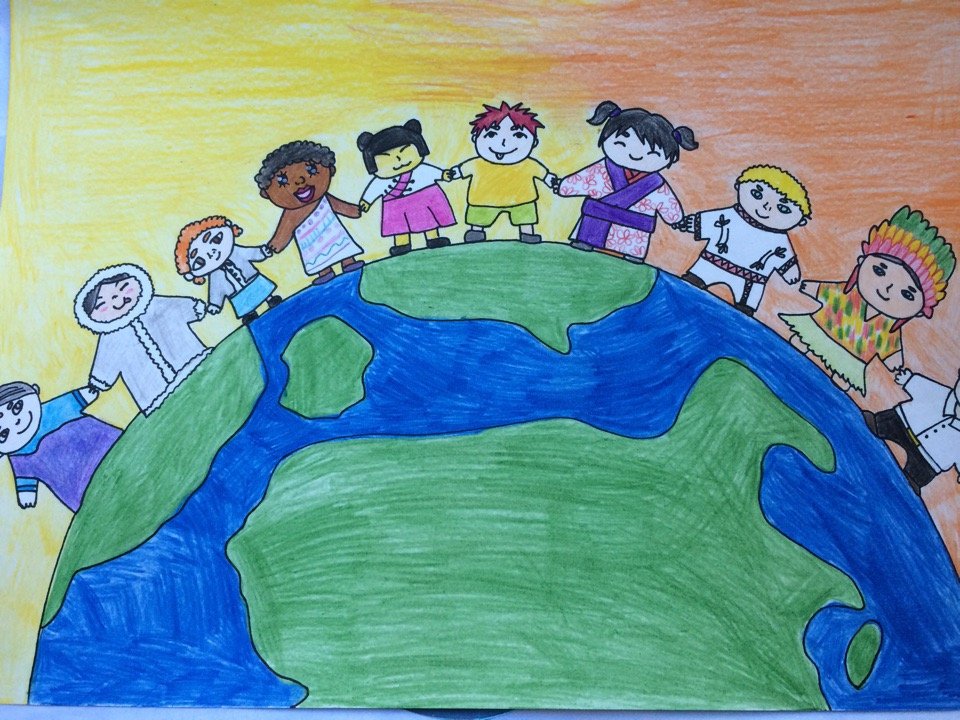 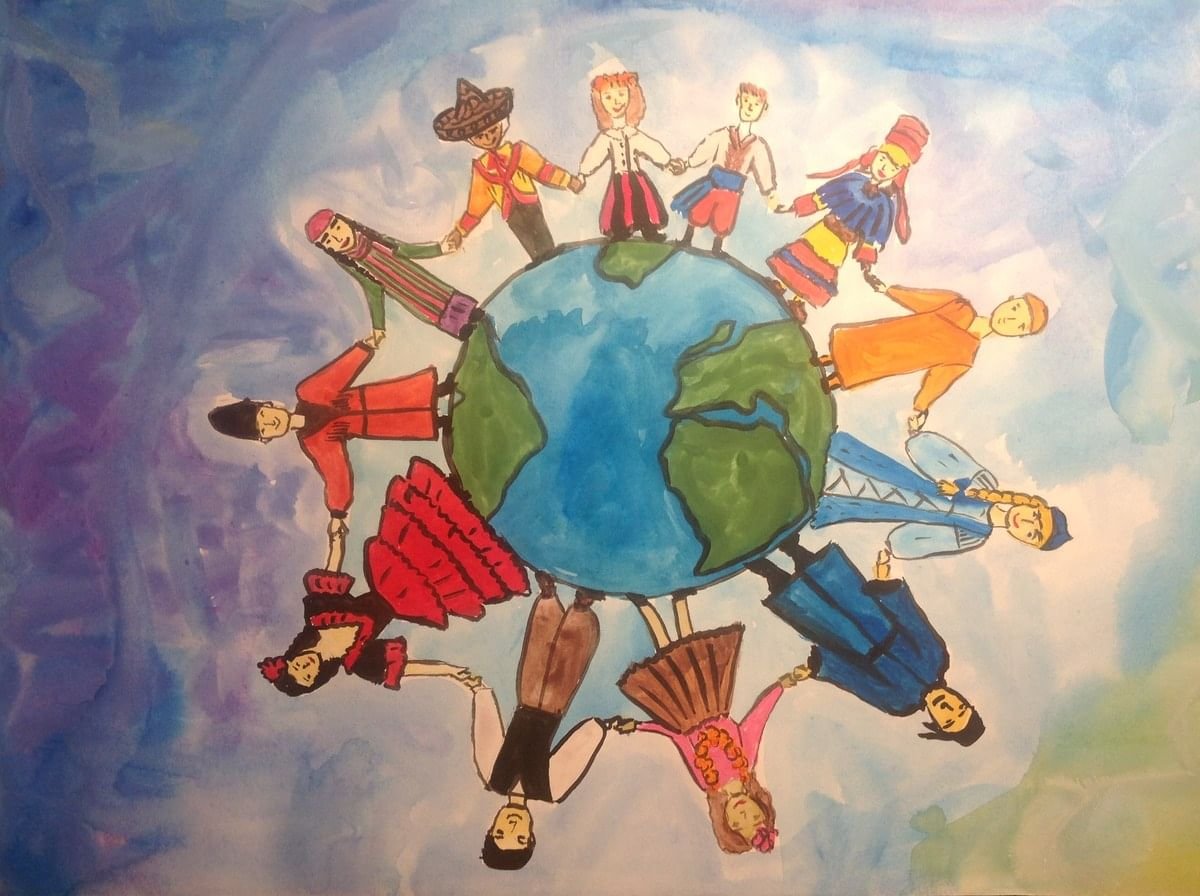 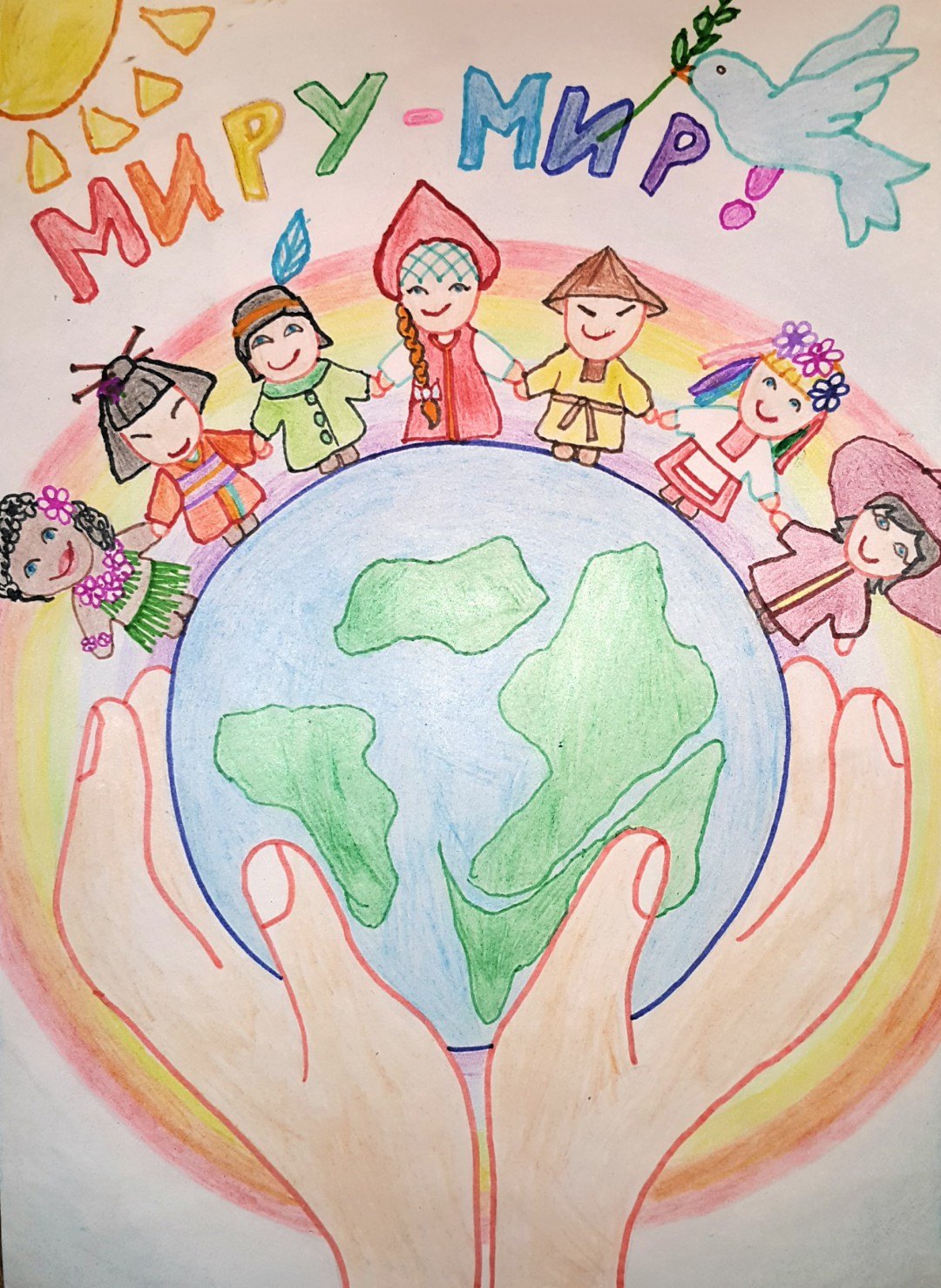 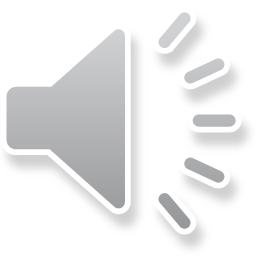